Aiheita:
-Seuran JV vastuuhenkilöt
-Mitä toimintaa VaVo:ssa on
-Valmennustoiminta VaVo:ssa
-Kilpajoukkueessa voimistelu
-Vanhemman rooli
-Valmennusmaksut
-Varusteet ja seurakauppa
-MyClub ja Hoika
-Nettisivut
-Gymnaestrada
-VaVo Cup 27.11.
Vanhempainilta 30.9.2021
Vastuuhenkilöt
Hanna Kekkonen, Hallituksen jäsen, kilpaurheilu
Ida Harju, seuran työntekijä, joukkuevoimistelun lajipäällikkö
Anna Notkola, JV -tiiminvetäjä
Valkeakosken Voimistelijat
Toiminta alkoi elokuussa 2019. Kaksi Valkeakoskelaista voimisteluseuraa VaKP ja Haka Gym yhdistyivät.
Seura tarjoaa kaiken ikäisille voimistelu- ja liikuntamahdollisuuksia.
Lasten voimistelukouluja (JV + KA), parkouria ja telinevoimistelua
Lasten ja nuorten tanssi –ryhmiä
Lasten ja nuorten Cheerleading –ryhmiä
PerheTemppu –ryhmä
Aikuisten ryhmäliikuntatunteja
Ikiliiketunteja ikääntyville
Valmennustoiminta VaVo:ssa
Joukkuevoimistelijan polku alkaa harrasteryhmistä Hopeakeijuista (4-5 v.) ja Kultahipuista (6-8 v.). Harrasteryhmissä lasten päätavoitteena on löytää liikunnan ilo ja opetella perusvoimistelutaitoja. Harrasteryhmistä on helppo siirtyä kilparyhmiin.
Joukkuevoimistelijat siirtyvät kilparyhmiin 5-6 vuotiaina. Kilparyhmien harjoittelu on tavoitteellista ja tähtäävät kilpailuihin unohtamatta liikunnan ja voimistelun tuomaa iloa. Tällä hetkellä kilpajoukkueita VaVo:ssa on seitsemän.
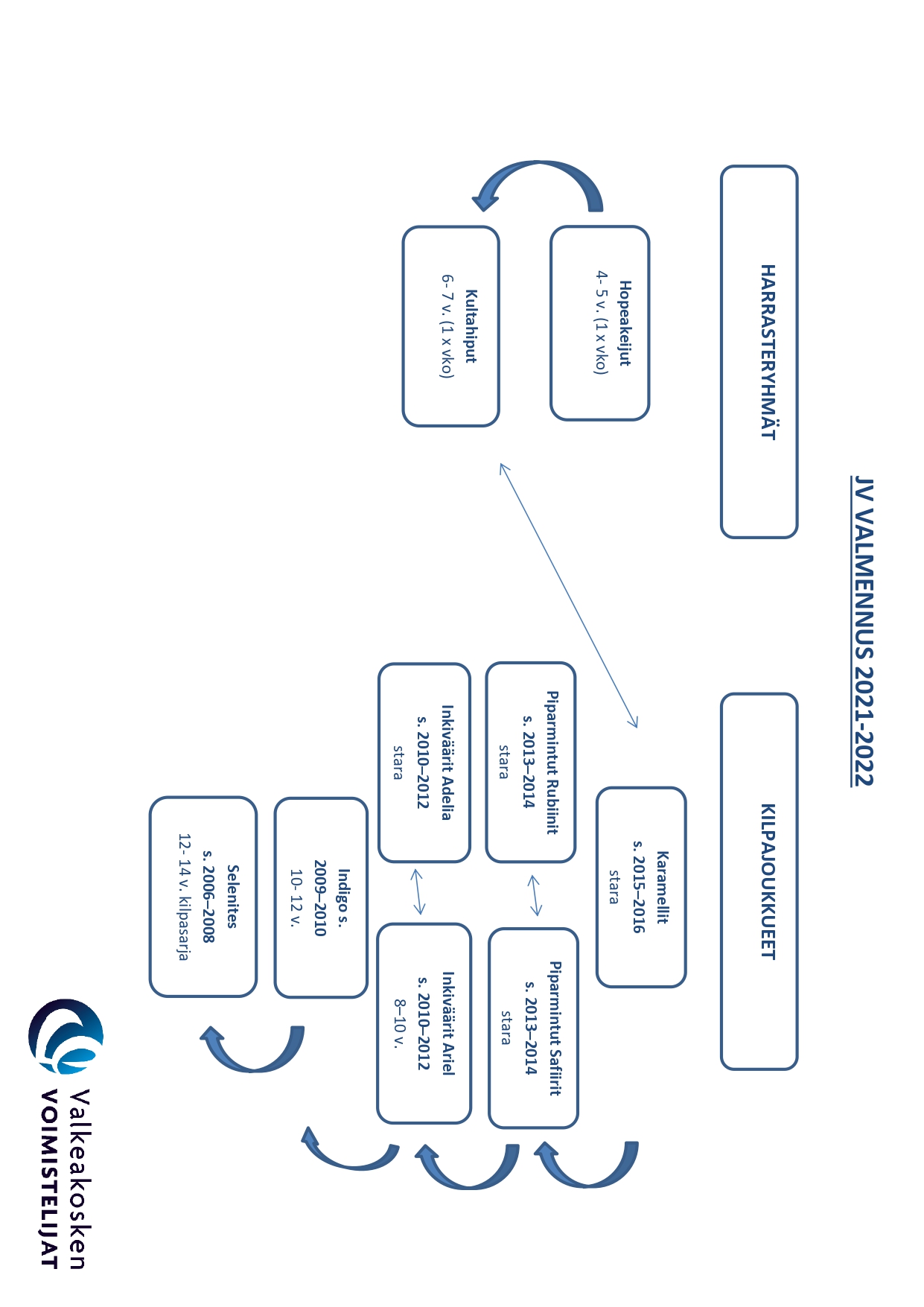 Kilpajoukkueessa voimistelu
Kilpajoukkueet harjoittelevat tavoitteellisesti kohti kilpailuja. Tavoitteellinen harjoittelu vaatii perheiltä ja voimistelijoilta sitoutumista.
Valmentajat asettavat tavoitteet oman joukkueensa taitotason ja motivaation mukaan. Harjoitussuunnitelma ja kilpailukalenteri toteutetaan tavoitteiden mukaan.
Joukkueiden valmennustiimi vastaa joukkuejaoista. Joukkuejaot tehdään voimistelijan taitotasoa ja motivaatiota tukevalla tavalla.
Tärkeintä on lapsen innokkuus harjoitteluun ja kilpailuun. Voimistelun kuuluu olla kiva ja mukava harrastus, mahdollisesti läpi elämän kulkeva harrastus.
Vanhemman rooli
Kannustan
Kuuntelen
Kuljetan
Kustannan

Sitoudun kilpajoukkueessa harjoittelemiseen.
Huolehdin, että lapsi saapuu ajoissa treeneihin oikeassa varustuksessa.
Ilmoitan poissaoloista mahdollisimman ajoissa valmentajalle.
Vanhempi vastaa lapsen harrastuksesta, valmentaja lajiosaamisesta.
Kannustan terveellisiin elämäntapoihin.
Pidän ennalta sovitusta kiinni (esim. kisamatkojen järjestelyjä ei muuteta enää kisapaikalla)
Valmennusmaksut
Valmennusmaksut jakaantuvat kahteen osaa: peruskauteen (elo-huhti) ja kesäkauteen (touko-heinä).
Kausimaksu sisältää harjoittelusta ja kilpailutoiminnasta tulevat valmennuskustannukset. 
Mitä valmennusmaksut eivät sisällä:
Varusteita
Kilpailujen osallistumismaksuja
Leirien osallistumismaksuja
Koreografia maksua
Tuomarisakkoa (voimiselijoille jotka kilpailevat tuomarisarjoissa)
Lisenssit ja vakuutukset
Varusteet ja seurakauppa
Kilpajoukkueiden voimistelijoilla tulee olla kilpailuihin ja leireille osallistuessa yhtenäiset seuravaatteet. VaVon edustusasu koostuu:
Sinivalkoinen takki
Tummansiniset housut
Tummansininen seuran toppi
Lisäksi tarjolla muita seuran logolla varusteltuja vaatteita, mm. huppari, toppatakki, t-paita
Varusteita voi ostaa kaksi kertaa vuodessa erikseen avattavasta seurakaupasta.
Käytettyjä esim. pieneksi jääneitä varusteita voi ostaa VaVon FB kirppikseltä. ”VaVo –kirppis”
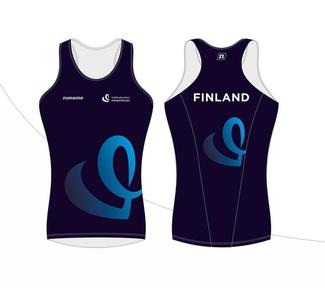 MyClub ja Hoika
MyClub otettiin VaVo:ssa käyttöön elokuussa 2021
Laskutus, jäsentiedotteet/ viestintä, varustetilaukset ja harjoituksiin ilmoittautuminen
Pyritään hyödyntämään mahdollisimman paljon
MyClub "yhteyshenkilö": toimisto@vavo.fi
Hoikan kautta vain lisenssit ja vakuutukset. Joukkueiden valmentajat ohjeistavat oikean lisenssin ostossa.
Nettisivut
vavo.fi
Seuran ajankohtaiset tiedot ja uutiset
Joukkueiden harjoitusajat ja paikat (ajantasaiset treeniajat ja poikkeukset MyClubista)
Loppuvuoden vuosikello ja tärkeät päivämäärät
Palauteboxi -> mahdollisuus antaa palautetta nimettömästi
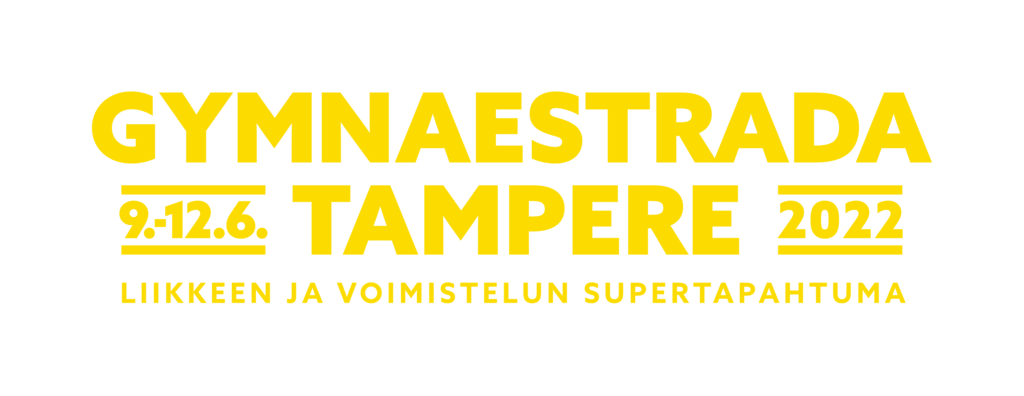 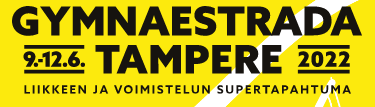 Gymnaestrada 
Tampere 
9. – 12.6.2022
Gymnaestrada tapahtuman 
Esittely
Aikataulu
Alustava ohjelma
Ehdotus Vavon ohjelmksi
Kisat tapahtuman yhteydessä

Ohjelmakohtainen esittely
Vaatteet
Yhteystietoja
Gymnaestrada Tampere 2022
Kesän liikuttavin festivaali Gymnaestrada koetaan Tampereella 9.-12.6.2022
Lähde mukaan Gymnaestradaan, kesän 2022 liikkeen ja voimistelun supertapahtumaan.Gymnaestrada on kesätapahtuma niille, joita liikuttaa ilo, ihmiset ja hyvä fiilis. 
Tampereella 9. - 12.6.2022 järjestettävä Gymnaestrada on tapahtumana runsas. Neljän päivän aikana Gymnaestradassa on luvassa näytöksiä, kilpailuja, kenttäohjelmia, kokeilupisteitä sekä liikkumisen riemua monessa muodossa. Paikalle saapuvat tuhannet voimistelijat ympäri Suomen, mutta myös kansainvälistä voimisteluväkeä odotetaan. Myös ohikulkijat ovat lämpimästi tervetulleita kokemaan voimistelun ja liikkumisen riemua tapahtumaan.

Lähde mukaan Gymnaestradaan!
Suomen suurin ja näyttävin liikunnallinen kaupunkitapahtuma kokoaa voimistelun harrastajat ja huiput yhteen. Tampereen Gymnaestradaan odotetaan ainakin 12 000 osallistujaa ympäri Suomen esiintymään, kilpailemaan, jumppaamaan, katsomaan, kokemaan ja ennen kaikkea nauttimaan Gymnaestradan tunnelmasta ja upeista näytöksistä.
Tärkeitä päivämääriä & etenemisaikataulua
Kevät 2021 	Seuran Gympin valinta ja ilmoittaminen Vavon Gymppi: Terhi Rantanensu 29.8.2021 	Kenttäohjelmien opetuskurssi, Helsinki. Opetuskurssi myös striimataan. la 11.9.2021	Kenttäohjelmien opetuskurssi, Tampere 18.10.2021  	Alustavat ilmoittautumiset seuroittain Aikaa jatkettu 1.11.asti!18.11.2021 	Haku näytöksiin päättyy la 20.11.2021 	Kenttäohjelmien kertauskurssi Helsinki. 125-juhlaviikonvaihteen 				yhteydessä.1.2.2022  	Sitovat ilmoittautumiset - Ilmoittautuminen Early Bird -hinnoin päättyy 1.2.2022  	Kenttäohjelmien esiintymisasujen tilaukset CHOPAR9.4.2022 	Kenttäohjelmien yhteisharjoitukset (ns. vaativammat kenttäohjelmat), 			Vantaa, Energia-areena sekä Myyrmäkihalli11.4.2022  	Ilmoittautuminen päättyy (Late Birds)9.-12.6.2022 	Gymnaestrada Tampere 
Pidätämme oikeudet muutoksiin.
Esiintymisasut jaetaan yhteisharjoituksissa 9.4.
15.9. päivitetty
Tapahtuman alustava ohjelma
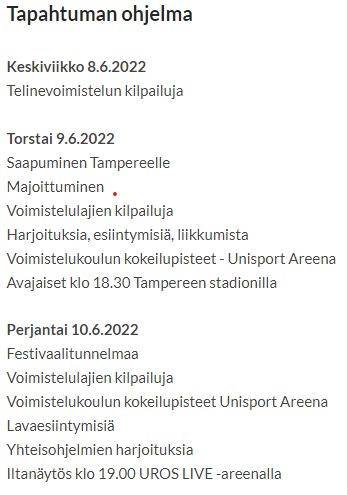 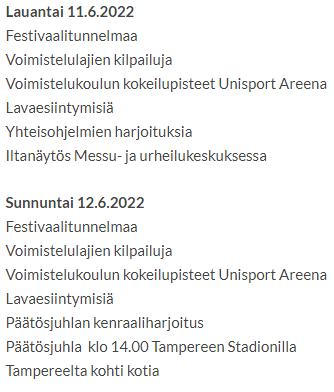 Ehdotus ohjelmista, joissa Vavo mukana
Ohjelman nimi		Ikä				Ohjaajat
Robotit			Perheliikunta (kaiken ikäiset)		Outi Leuhtonen, Terhi Rantanen
Jos kuussa voisi tanssia	7-12-vuotiaat (vaikeampi rooli)	Hanna Kekkonen, Viivi Salminen
Millaisen tarinan kirjoitat...	12-18-vuotiaat voimistelu		Sanna Piispa
Luonnon lumoissa		Tanssiohjelma (kaiken ikäiset)		Roosa Nieminen, Nina Salonen
Me ollaan # voimistelu	KA, telinevoimistelu (kaiken ik.)	?
Ystäväni, elämäni		yli 15-v. Voimistelu, tanvo		Anna Notkola
Kiertoradalla		Kuntoliikkujat (kaiken ikäiset)		Riitta Latosaari?
Kirkkaat vedet		Energetic Ladies-ryhmä		Jaana Linna-Laiho

Opetuskurssit, kertauskurssi, yhteisharjoitus 
Yhteisohjelmien opetuskurssit ohjaajille ja valmentajille järjestetään su 29.8.2021 Helsingissä ja la 11.9.2021 Tampereella.Kertauskurssi on la 20.11.2021 Helsingissä.Opetuksen tueksi valmistuvat kirjalliset ohjeet, musiikit ja opetusvideot.Ns. vaativampien kenttäohjelmien osalta pidetään kaikkien voimistelijoiden yhteisharjoitukset la 9.4.2022 Vantaalla.Tapahtuman aikana kaikkia kenttäohjelmia harjoitellaan perjantaina, lauantaina ja sunnuntaina
Kenttäohjelmien esiintymisjärjestys
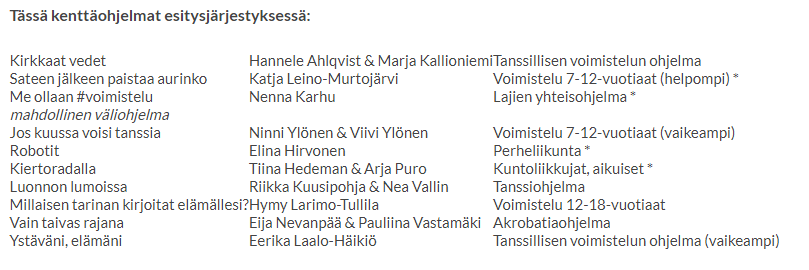 * Helpompi ohjelma, ei yhteisharjoituksia huhtikuussa
Vavo mukana näissä ohjelmissa:
Kirkkaat vedet
Me ollaan # voimistelu?
Jos kuussa voisi tanssia
Robotit
Kiertoradalla?
Luonnon lumoissa
Millaisen tarinan kirjoitat elämällesi?
Ystäväni, elämäni
Kisat tapahtuman 
yhteydessä
Joukkuevoimistelu 10–12-v. kilpailu, kilpasarjojen mestaruuskilpailut: 12–14-v., 14–16-v., 16–20-v., yli 18-v.
Kilpa-aerobic Kilpasarjojen mestaruuskilpailut: 3–6 lk., 8–9-v., 10–11-v., Aerodance-sarjat
Voimistelun superstara (kaikille lajeille) 
Kilpailupaikka on Tampereen Messu- ja Urheilukeskus TESC. Kilpailuihin ilmoittaudutaan Gymnaestradan aikataulussa: alustavat ilmoittautumiset (määrät) 18.10.2021 mennessä, sitovat ilmoittautumiset 1.2.2022 mennessä (nimet) - ja Late Birds -ilmoittautumiset (kalliimmat hinnat) 11.4. mennessä (tarkennukset). Seurojen Gympit ohjeistavat ilmoittautumisissa. 
Kaikilla kilpailijoilla tulee olla Voimisteluliiton lisenssi. Kilpailusarjoihin ilmoittaudutaan Kisanet kautta.
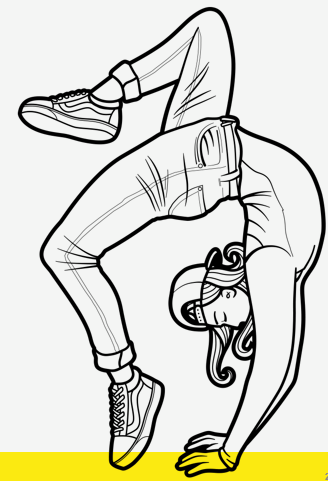 Lisenssit, passit, kustannukset
Mitä tarvitset?
Osallistujapassin
Lisenssin
Majoituksen (tai kyydit)
Ateriat (mahdollisuus tilata kouluruokailut)
Esiintymisasun (+ mahdollisen välineen)
Marssiasun (vähintään housut ja jonkun yläosista), jos osallistut avajaismarssiin
Taskurahaa
Ja paljon iloista mieltä 
Passilla ja lisenssillä mukaan
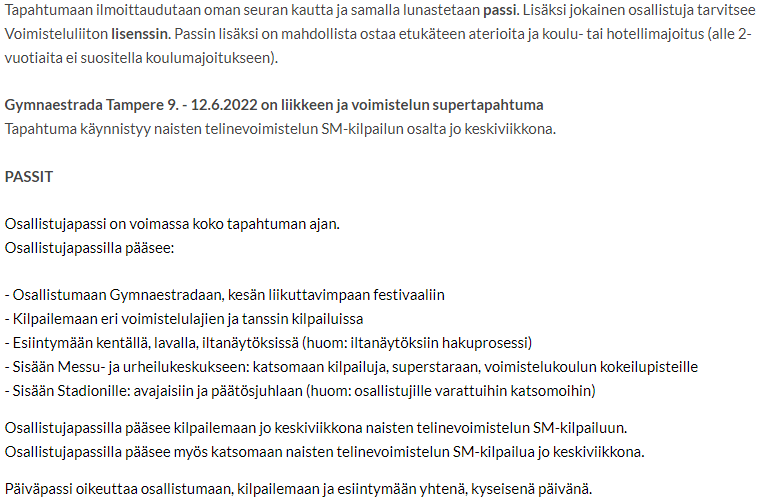 Huom! Iltanäytökseen erikseen myytävät liput www.lippu.fi
Passien hinnat
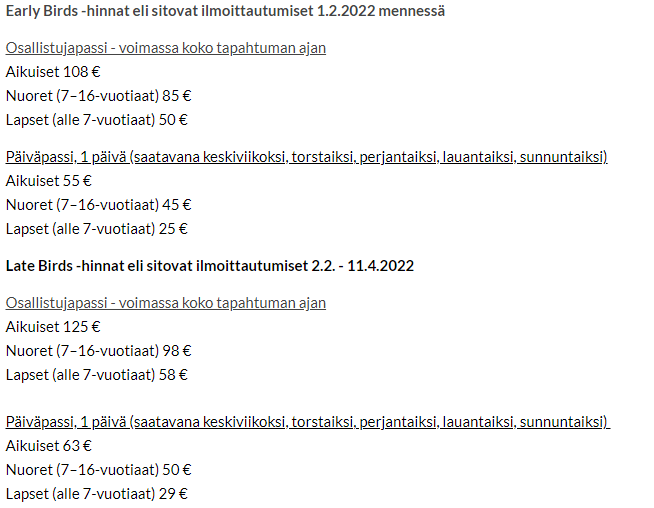 Muuta:
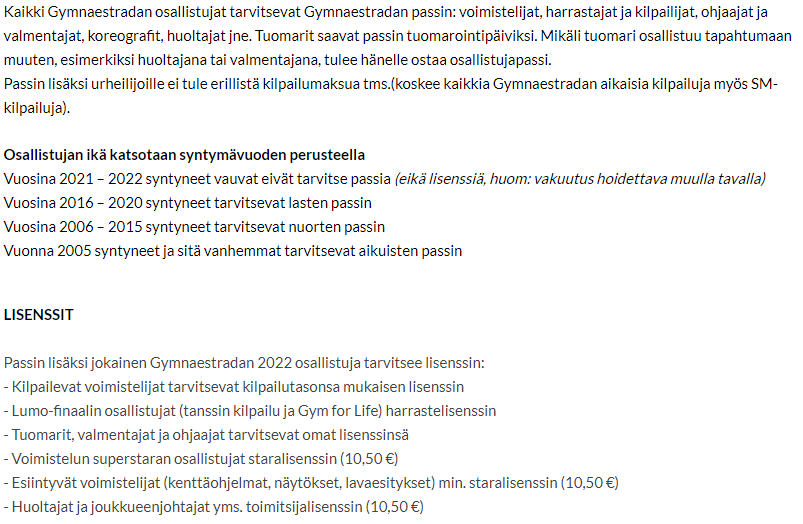 Etuja passilla:
Valkeakoski aluetta D
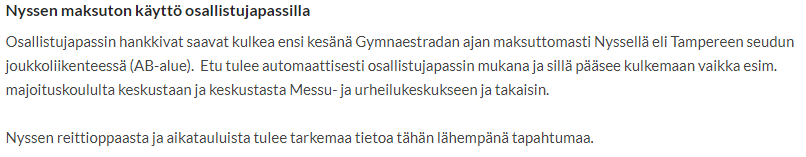 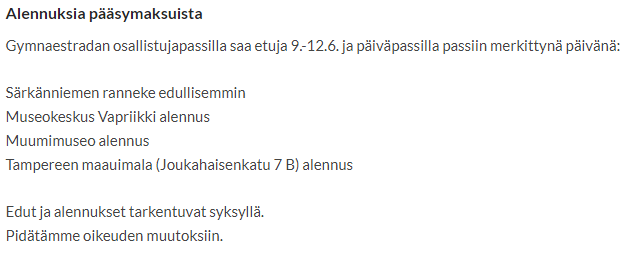 Ilmoittautumis- ja laskutusaikataulu sekä peruutusehdot
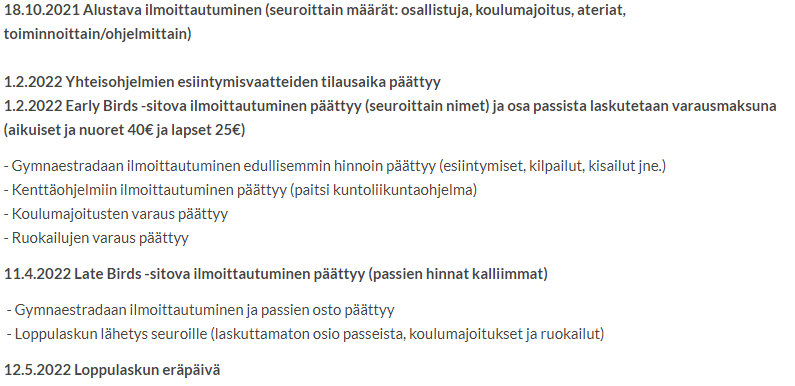 Aikaa jatkettu 1.11. asti
Peruutusehdot
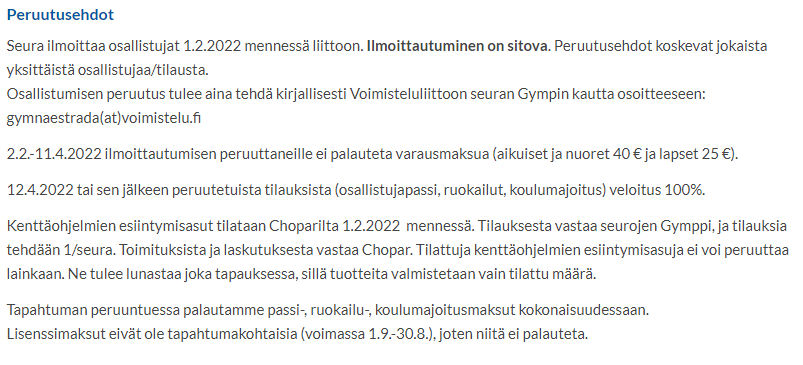 Sairastuminen yms
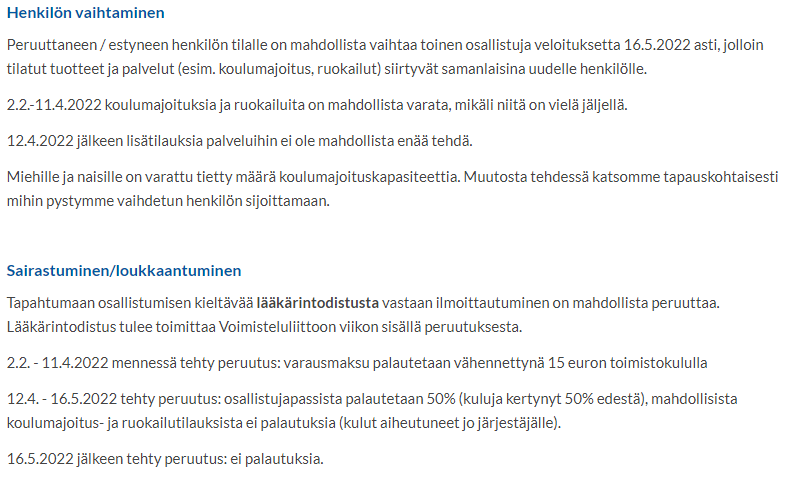 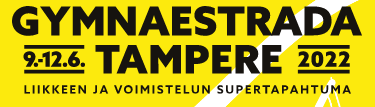 Ohjelmakohtainen esittely
Ikäryhmät, puvut, kustannukset
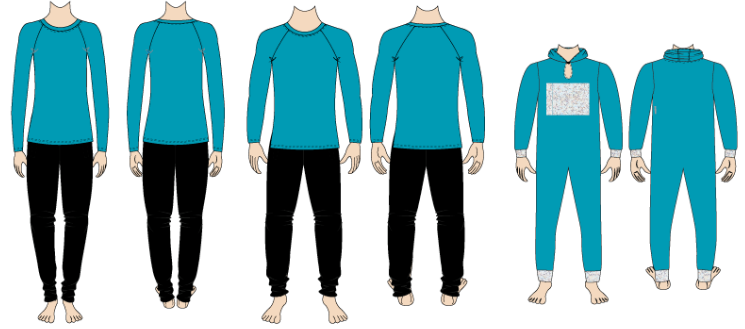 Robotit - Perheliikunta
Ohjelman nimi		Ikä				Ohjaajat
Robotit			Perheliikunta (kaiken ikäiset)	Outi Leuhtonen, Terhi Rantanen
Perheliikuntaohjelma
Tämä koko perheelle suunnattu iloinen esitys tempaa mukaansa jokaisen vauvasta vaariin. Kutsu siis perheenjäsenesi tai sukulaisesi mukaan ja tule liikkumaan koko perheen voimin. Yhdestä perheestä voi osallistua monta perheenjäsentä. Ohjelman koreografia suunnitellaan niin, että sen taitotaso sopii jokaiselle. Tässä ohjelmassa liikkumisen energia ja riemu tarttuu varmasti sekä voimistelijoihin että katsojiinkin! 
Perheille, kaiken ikäisille lapsille, aikuisille, isovanhemmille 
Ohjelman koreografi: Elina Hirvonen

Linkki ohjelman esittelyvideoon: https://youtu.be/PJPBrC63wy8
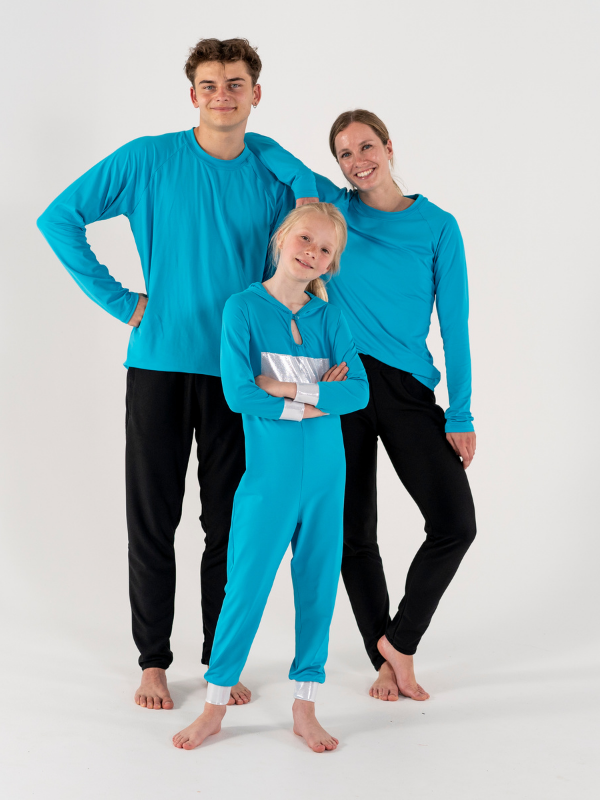 Robotit
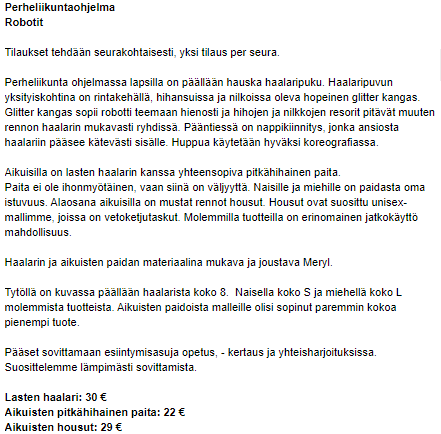 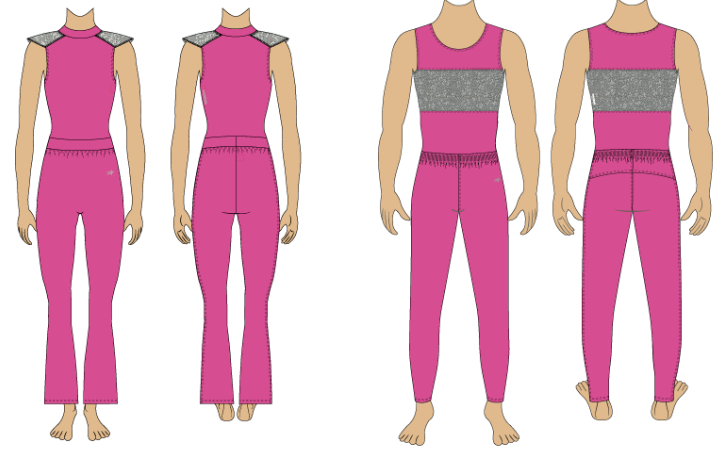 Jos kuussa voisi tanssia – 
7-12 –vuotiaat (vaikeampi rooli)
Ohjelman nimi		Ikä				Ohjaajat
Jos kuussa voisi tanssia	7-12-vuotiaat (vaikeampi rooli)	Hanna Kekkonen, Viivi Salminen
Voimisteluohjelma 7 - 12-vuotiaille
Sulje silmäsi ja kuvittele itsesi kuun pinnalle. Miltä siellä kuulostaa? Entä miten siellä voi liikkua? Lähde mukaan vauhdikkaalle avaruusmatkalle kohti kuun pintaa. Matka tulee olemaan täynnä iloa ja riemua, yllätyksiä unohtamatta. Voimistelukouluun pohjautuva kenttäohjelma on veikeä kokonaisuus, jonka leikkisä liikekieli täyttää koko stadionin. Ohjelma vaatii kuntoa, kestävyyttä ja taitoa. Harjoitteluun haastetta tuova ohjelma sopii kaikille jo voimistelua aikaisemmin harrastaneille 7–12-vuotiaille voimistelijoille sekä joukkuevoimistelun, rytmisen voimistelun ja tanssillisen voimistelun kilparyhmille. Ohjelmassa käytetään välineinä kimaltavia kapuloita, joiden avulla saadaan luotua ääntä ja korostettua voimistelijoiden liikkeitä. Tule näyttämään, miten kuussa voi tanssia!
Voimistelukouluun pohjautuva, harjoitteluun haastetta tuova, hieman vaativampi kenttäohjelma 7 - 12-vuotiaille 
Koreografit: Ninni Ylönen ja Viivi Ylönen
Linkki ohjelman esittelyvideoon: https://youtu.be/wDsvZLqjssg
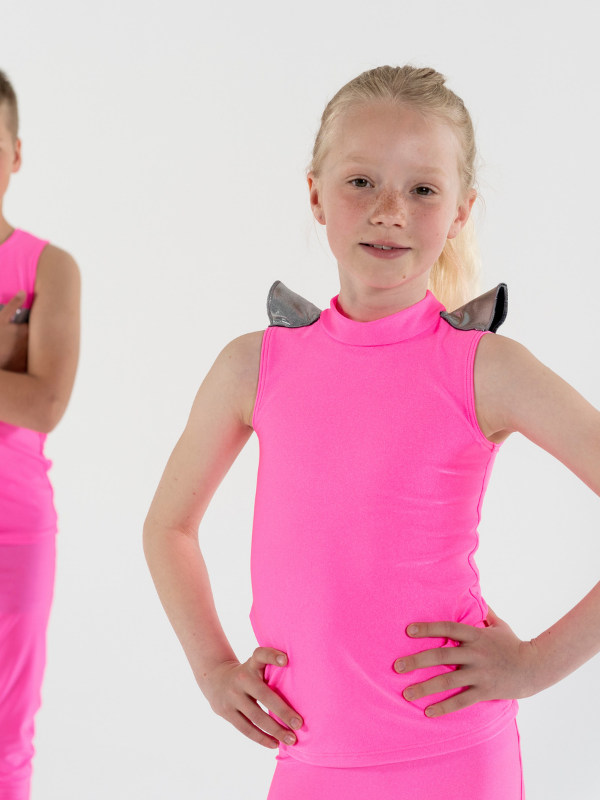 Jos kuussa voisi tanssia
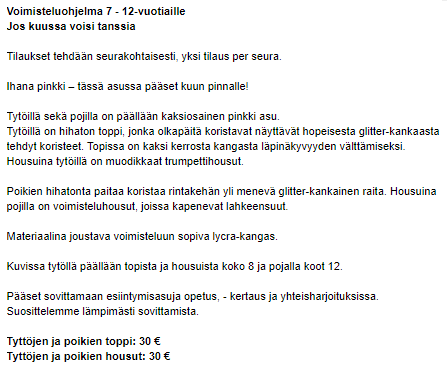 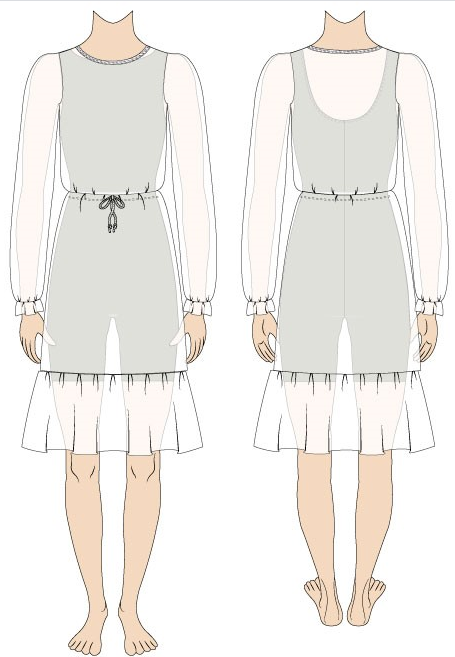 Millaisen tarinan kirjoitat elämällesi? – Voimistelu 12 – 18-v.
Ohjelman nimi		Ikä				Ohjaajat
Millaisen tarinan kirjoitat...	12-18-vuotiaat voimistelu		Sanna Piispa

Voimisteluohjelma 12 - 18-vuotiaille
Tule mukaan kertomaan omaa tarinaasi tähän kauniiseen ja lyyriseen ohjelmaan, jossa perinteiseen suomalaiseen naisvoimisteluun sidotaan luontevasti tanssillinen ja moderni liikekieli. Tämä aistillinen ohjelma sopii joukkuevoimistelijoille (harraste- ja kilpasarjat) sekä tanssillisen voimistelun harrastajille ja kilpailijoille. Vaatimuksena ohjelmaan osallistumiselle ovat voimistelun perustaidot. 
Ohjelma sopii 12 - 18-vuotiaille joukkuevoimisteljoille (harraste- ja kilpasarjat) sekä tanssillisen voimistelun harrastajille ja kilpailijoille 
Koreografi: Hymy Larimo-Tullila

Linkki ohjelman esittelyvideoon: https://youtu.be/ys_9WqXhUn0
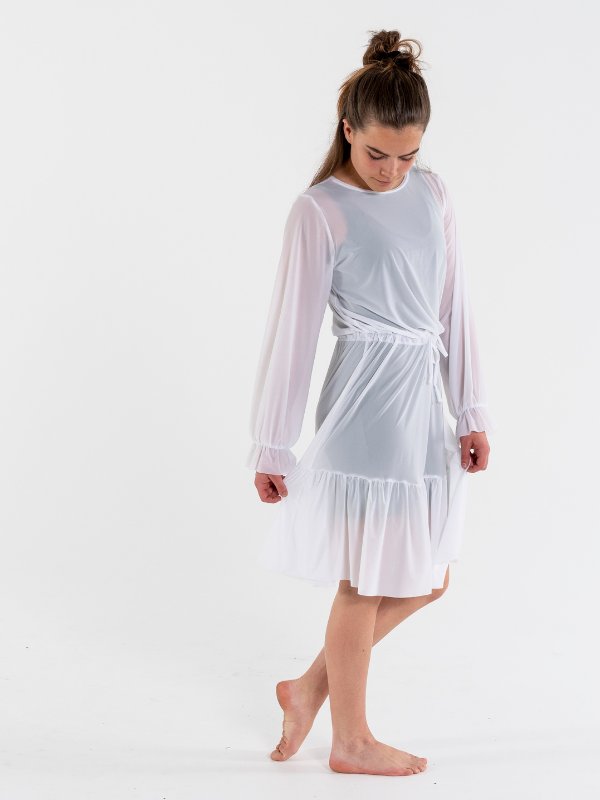 Millaisen tarinan kirjoitat elämällesi?
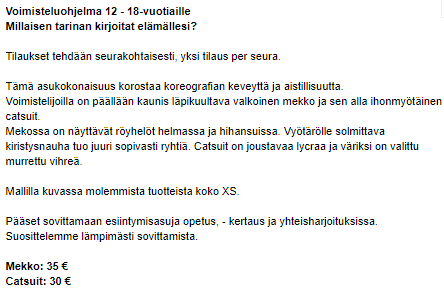 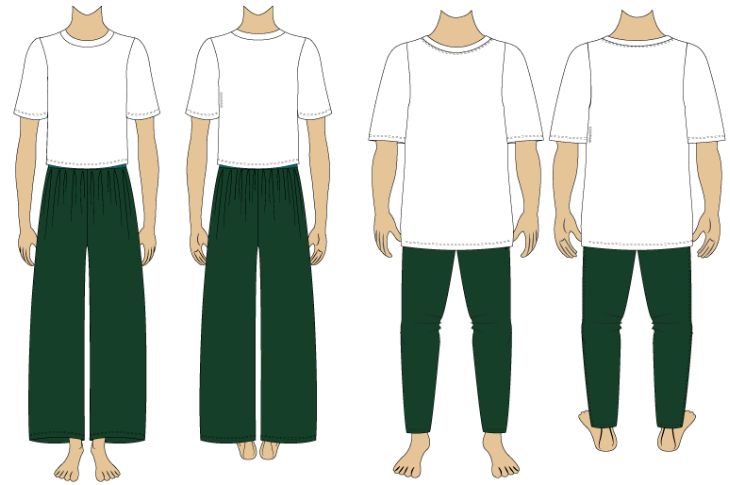 Luonnon lumoissa – Kaiken ikäiset, tanssiohjelma
Ohjelman nimi		Ikä				Ohjaajat
Luonnon lumoissa 		tanssiohjelma, kaiken ikäiset		Roosa Nieminen, Nina Salonen

Tanssiohjelma kaiken ikäisilleTässä vauhdikkaassa ja energisessä katutanssiohjelmassa kohtaavat monet erilaiset tanssityylit. Koreografiassa pohditaan nykyihmisen luontosuhdetta, luonnon monimuotoisuutta ja luonnon arvostamista. Miltä näyttää siirtyminen kaupungista luonnon keskelle?  
Näyttävä ohjelma sisältää monipuolisia kuvioita ja vahvaa ilmaisua. Kaikilla tanssijoilla on sama rooli, mutta vaihtelevuutta ohjelmaan lisätään kaanoneilla ja liikesarjojen vuorotteluilla. Sarjat koostuvat perustason tanssiliikkeistä, joihin on otettu vaikutteita muun muassa erilaisista katulajeista. Kaikenikäiset tanssijat ovat tervetulleita mukaan!  
Koreografit: Riikka Kuusipohja ja Nea Vallin
Linkki ohjelman esittelyvideoon: https://youtu.be/X-ybgIUr7C0
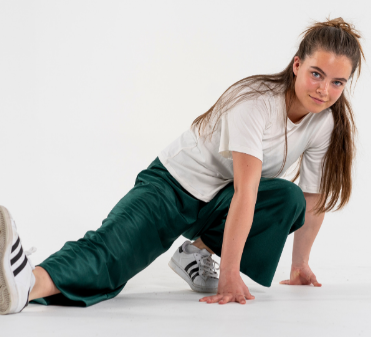 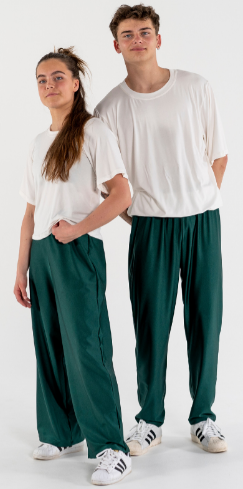 Luonnon lumoissa
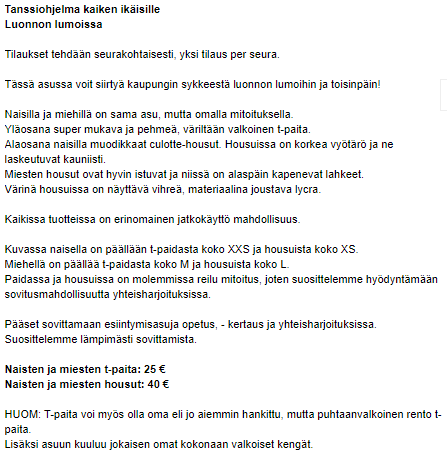 Me ollaan # voimistelu – yhteisohjelma
Ohjelman nimi		Ikä				Ohjaajat
Me ollaan # voimistelu	KA, telinevoimistelu (kaiken ik.)		
Lajien yhteisohjelma
Ilman voimistelijoita ei ole voimistelua. Ilman voimistelua taas ei ole yhteisöä, jossa jokainen jäsen voi olla juuri sellainen kuin on. Oletko koskaan pysähtynyt miettimään, mitä voimistelu merkitsee juuri sinulle? Entä miltä voimistelu tuntuu? Näitä tunteita voi olla usein vaikea pukea sanoiksi. Tällöin paras tapa niiden välittämiseen on näyttäminen. Tule mukaan näyttämään, mitä voimistelu sinulle merkitsee!
Kaikenikäisille voimistelijoille suunnattu yhteisohjelma korostaa yhteenkuuluvuutta ja voimistelun iloa. Ohjelma on lähinnä seuraavien lajien edustajille: TeamGym, telinevoimistelu, trampoliinivoimistelu, kilpa-aerobic, rytminen voimistelu sekä Freegym - mutta myös muiden voimistelulajien edustajat voivat tulla seurasta mukaan. Toivomme, että vuonna 2022 kentällä nähtäisiinkin mahdollisimman monipuolisesti eri-ikäisiä ja erilaisista taustoista tulevia, lajirakkauden jakavia ihmisiä. Ohjelman kantavia teemoja ovat yhteenkuuluvuus, yhteisöllisyys ja voimistelun ilo. Tästä ohjelmasta löytyy varmasti vauhtia, luovuutta sekä hymyileviä kasvoja! Ohjelma sisältää upeita temppuja telineillä ja välineillä sekä yhteisen koreografiaosuuden. Näytetään yhdessä, miltä voimistelu tuntuu ja mitä se merkitsee, sillä me ollaan #voimistelu!
Koreografi Nenna Karhu
Linkki ohjelman esittelyvideoon: https://youtu.be/xlCatuNGuiM 
Ohjelman esiintymisasu
Ohjelmassa käytetään ryhmien omia lajinomaisia (kilpailu)asuja myöhemmin tarkennettavan ohjeistuksen mukaisesti. Yhtenäistäväksi hankittavaksi elementiksi tulee tapahtuman tuubi-huivi (tarkentuu myöhemmin).
Me ollaan # voimistelu
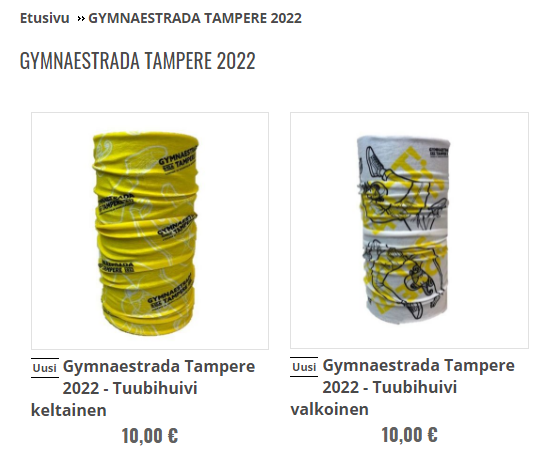 Ohjelman esiintymisasu


Ohjelmassa käytetään ryhmien omia lajinomaisia (kilpailu)asuja myöhemmin tarkennettavan ohjeistuksen mukaisesti. Yhtenäistäväksi hankittavaksi elementiksi tulee tapahtuman tuubi-huivi (tarkentuu myöhemmin).
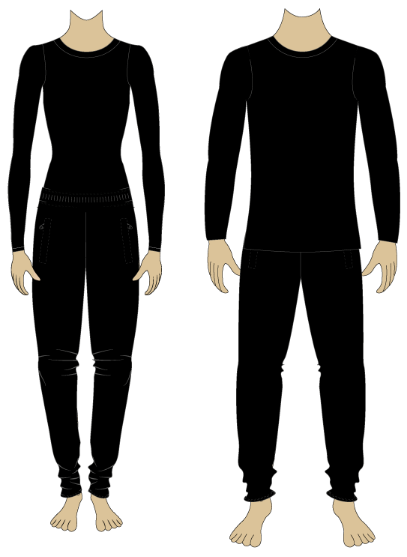 Kiertoradalla – kuntoliikkujat, yli 15-v. miehet ja naiset
Ohjelman nimi		Ikä				Ohjaajat
Kiertoradalla		kaiken ikäiset, myös miehet!		Riitta Latosaari?

Kuntoliikuntaohjelma aikuisille
Kiertoratoja on monen kokoisia ja muotoisia. Niitä voidaan kiertää yksin, parin kanssa, pienessä ryhmässä tai isossa joukossa. Kiertoradan liike suuntautuu sisään tai ulos, eteen tai taakse. Tämä kiertoratojen liike on energiaa, joka kerääntyy yhteen paikkaan vain purkautuakseen lopulta ulos. Tuloksena on uusi galaksi täynnä liikettä, iloa ja satoja avaruudessa loistavia planeettoja. Miltä taivas näyttää tänä iltana?
Helppo ohjelma kaikille yli 15 vuotta täyttäneille, sukupuolesta riippumatta. Ohjelma ei sisällä vaativia kuvioita, joten se on helposti ja nopeasti opittavissa. Ohjelma tarjoaa iloista tekemisen meininkiä ja mukaansatempaavaa kuntoilua, jota voi treenata myös kotonakin. Sopii hyvin ryhmäliikunnan harrastajille sekä muille kuntoliikkujille. Välineenä käytetään isoa kuntopalloa.
Koreografit Tiina Hedeman ja Arja Puro
Linkki ohjelman esittelyvideoon: https://youtu.be/ANhNvJ7Mt8Y
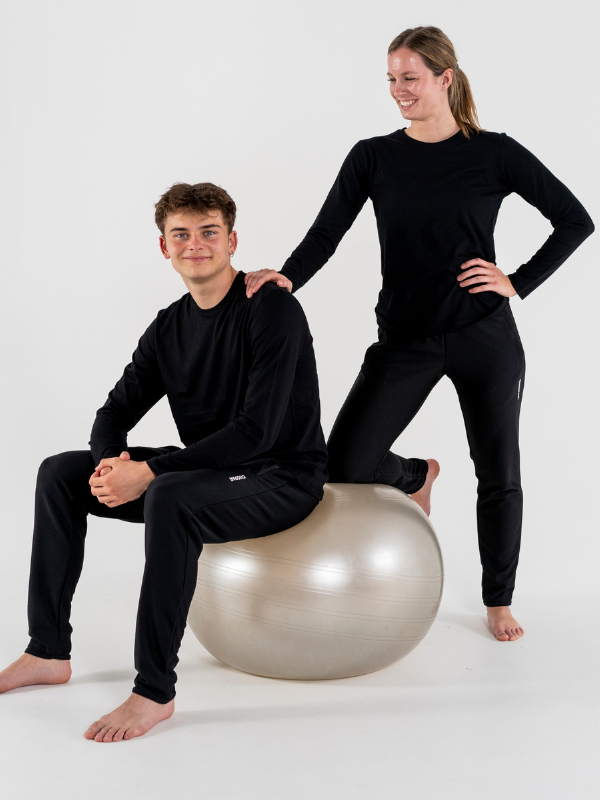 Kiertoradalla
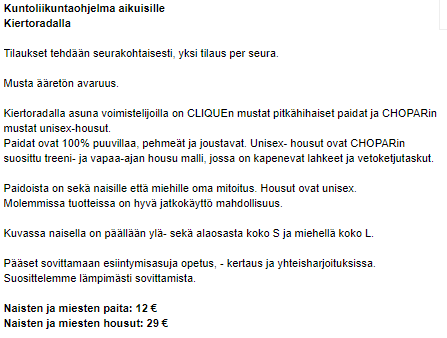 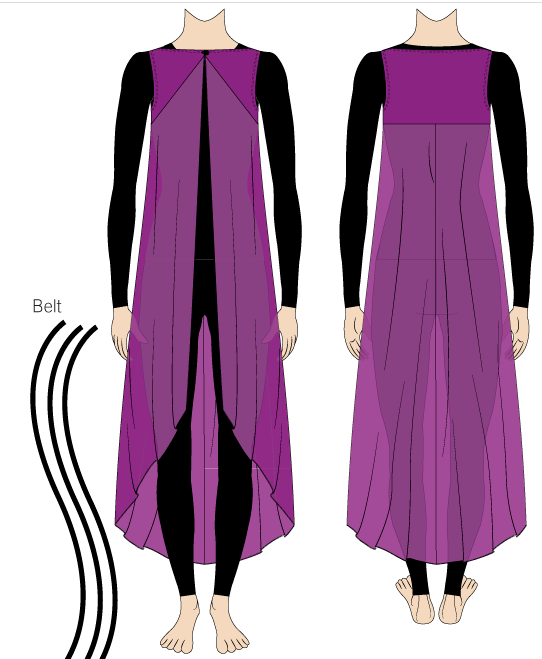 Ystäväni, elämäni  – Tanssillinen voimistelu yli 15-v.
Ohjelman nimi		Ikä				Ohjaajat
Ystäväni, elämäni		yli 15-v. Voimistelu, tanvo		Anna Notkola

Tanssillisen voimistelun ohjelma aikuisille (vaativampi)
”Ystävää ei saa rahalla, ei hyvällä, ei pahalla. Ystävyys syntyy noista, elämän monista kiemuroista."
 ”Ystäväni, elämäni” on ylistys ystäville – minun, sinun ja meidän kaikkien. Elämän aikana muodostuu erilaisia ystävyyssuhteita, jotka kantavat läpi ilojen ja surujen. Tässä ohjelmassa iloitaan lapsuuden ystävistä, etsitään nuoruuden uusia ystäviä sekä nautitaan aikuisuuden ystävistä yhdessä tekemisen ja kokemisen kautta. Ohjelma näyttää myös voimisteluystävien voiman ja upeuden. Vau, miten hieno juttu meillä onkaan olemassa rikastuttamassa elämäämme!
Ohjelma sisältää vauhdikasta liikuntaa, nopeita siirtymiä, isoja hyppyjä, eri liiketasojen vaihtelua sekä laajoja vartaloliikkeitä. Tämän vuoksi ohjelma vaatii perusvoimistelutaitoja, hyvää fyysistä kuntoa sekä halua sitoutua harjoitteluun. Rytmisesti ohjelma on melko haastava, sillä sen musiikki sisältää sekä kolmi-, viisi- että nelijakoista musiikkia. Ohjelma on suunnattu yli 15-vuotiaille ja aikuisille tanssillisen voimistelun harrastajille, kilpailijoille ja joukkuevoimistelijoille. Ohjelmassa on eri rooleja, mutta ne määräytyvät paikkojen mukaan, eikä niihin voi ilmoittautua erikseen. Asuna on pitkä viitta, joka toimii osin välineenä liikkeessä. Tervetuloa mukaan matkalle ystävyyteen!
Koreografi Eerika Laalo-Häikiö
Linkki ohjelman esittelyvideoon: https://youtu.be/pOsZzuphbdY
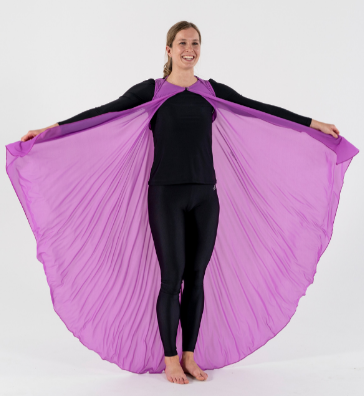 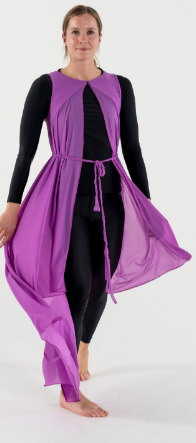 Ystäväni, elämäni
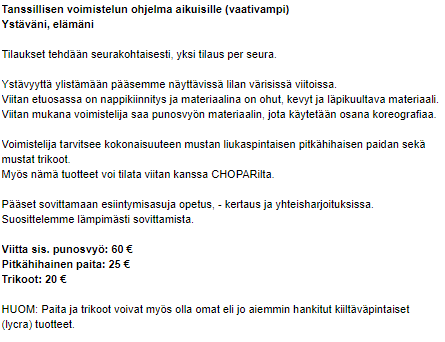 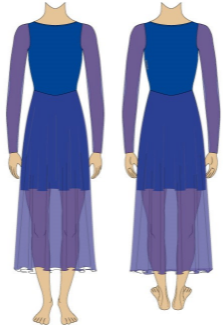 Kirkkaat vedet – Energetic Ladies-ryhmä
Ohjelman nimi		Ikä				Ohjaajat
Kirkkaat vedet		Energetic Ladies			Jaana Linna-Laiho

Tanssillisen voimistelun ohjelma aikuisille (helpompi)
Tyyntä tai myrskyä, loisketta tai liplatusta. Valtameren liike on ikuista. Mutta mikä on muuttunut vuosien varrella? Nykyään meren jatkuvan virtauksen mukana kelluu tonneittain muoviroskaa pilaamassa merien puhtautta. Kuten meri, myös voimistelijan liike virtaa vahvana, voimistuen välillä myrskyksi ja vaimentuen jälleen tyyneksi. Liikkeen muoto vaihtuu, kuviot ja ryhmittymät aaltoilevat eteenpäin työntäen hiljalleen muovisaastetta pois.
Tämä tanssillista voimistelua sisältävä kenttäohjelma sopii kaikenikäisille aikuisille (yli 15-v.). Ohjelma sisältää soljuvia liikesarjoja ja vaihtelevia siirtymisiä kuviosta toiseen, ja tarjoaa riittävästi sisältöä tulevan vuoden harjoitustunneille. Ohjelmaan osallistuminen edellyttää joko tanssillisen voimistelun perusasioiden osaamista tai muuten hyvää/kohtuullista perusvoimistelutaitoa. Osalle voimistelijoista on ohjelman alkuosassa tarjolla haastavampi rooli muovisen nauhan kanssa. Tule mukaan voimistelemaan, nauttimaan ja fiilistelemään merellisiä tunnelmia kauniin musiikin siivittämänä. Esiintyminen suuressa joukossa, suurella areenalla, suurelle yleisölle on elämys. 
Koreografit: Hannele Ahlqvist ja Marja Kallioniemi
Linkki ohjelman esittelyvideoon: https://youtu.be/bugscW5VY5o
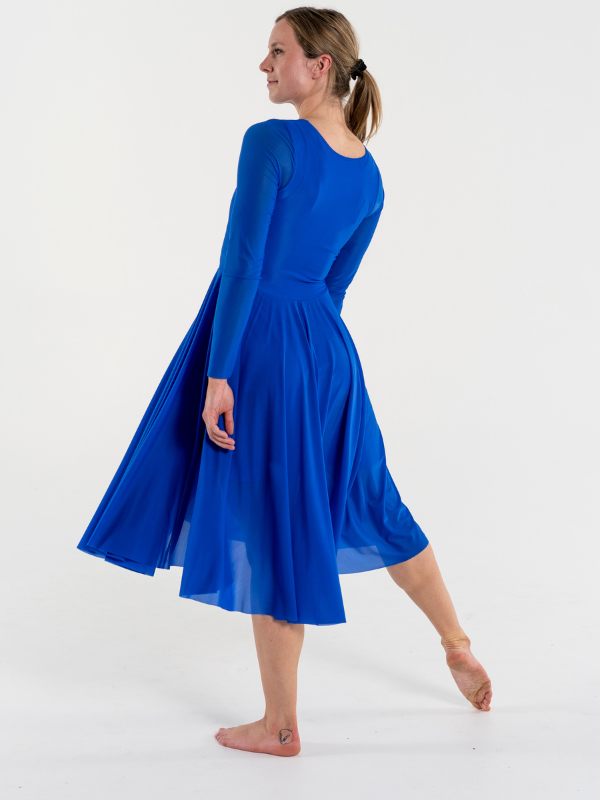 Kirkkaat vedet
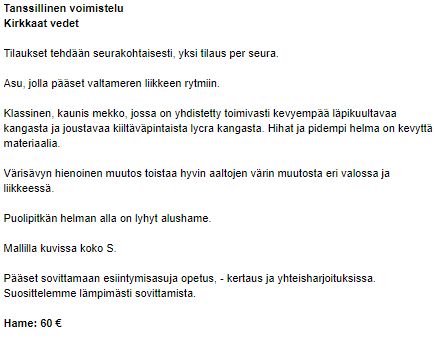 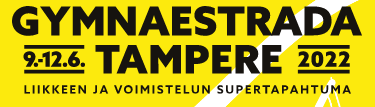 Edustusasut
Tampere Gymnaestrada asut
Suomen marssiasut (myös Amsterdamin Gymnaestradassa käytössä)
Gymnaestrada Tampere tuotteet
Voimistelukauppa.sanser.fi
Tuotteita tulee lisää!
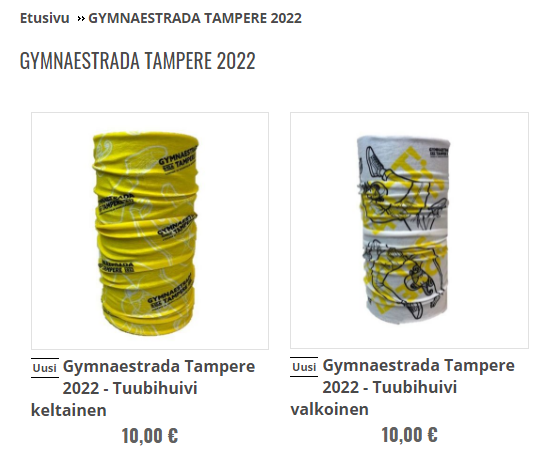 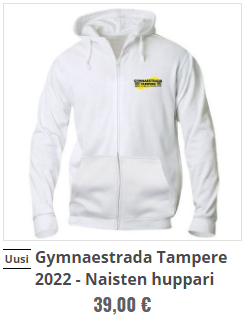 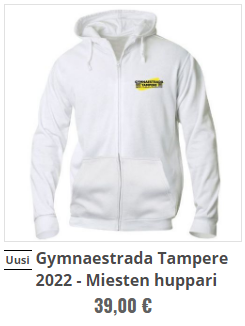 Gymnaestrada marssiasut
Huom! Näin kokoat oman marssiasusi: Osta setti tai kokoa asu yksittäisistä tuotteista. 
Marssissa tulee olla päällä malliston housut sekä vähintään yksi valittu yläosa marssivaatemallistosta. 
Reppu tai jumppapussi eivät ole pakollisia, mutta mikäli haluat jonkin repun tai kassin se on oltava mallistosta.
Setti on aina kirkkaan sinisellä, ohuella juoksutakilla. Ainoa ero on reppu/jumppapussi.
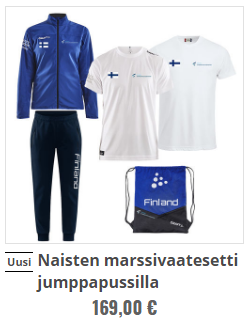 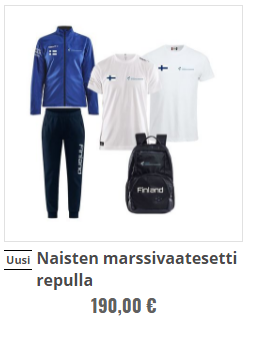 Voit ostaa tuotteita myös erikseen
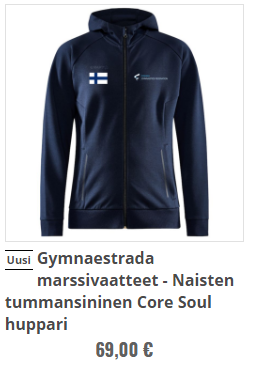 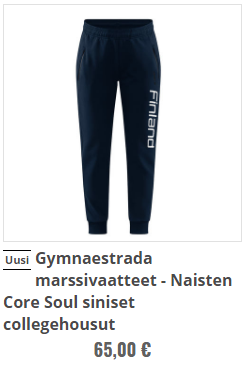 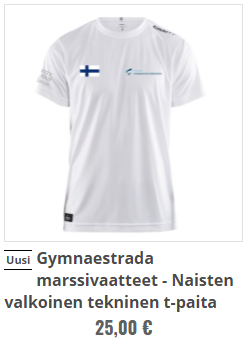 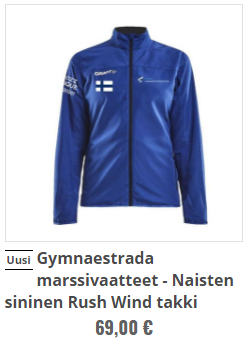 Huomioita tuotteista: Terhi tilannut itsellensä setin muuten kokoa M, mutta Rush Wind takki kokoa L –  oli tiukka lantiolta! Tilattu myös tummansininen huppari koossa M.
Sovitussetti tilattavissa liitolta, sovitaan erikseen sovituspäivä myöhemmin syksylle
Tilattu myös sekä reppu että jumppapussi
Voit ostaa tuotteita myös erikseen
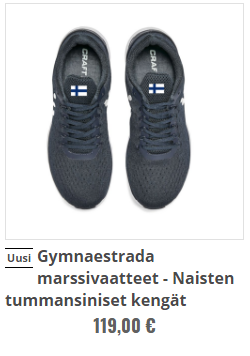 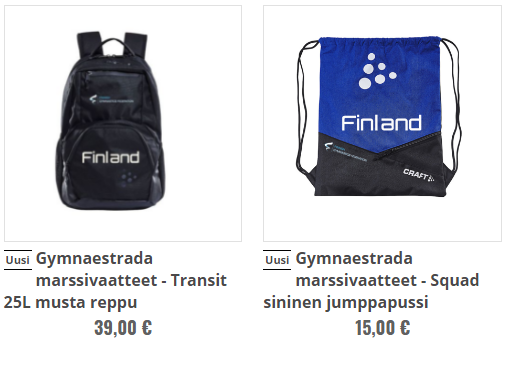 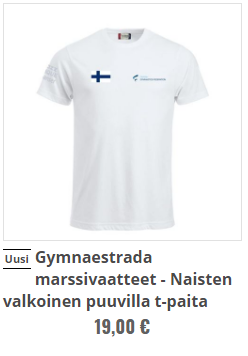 Voit ostaa tuotteita myös erikseen
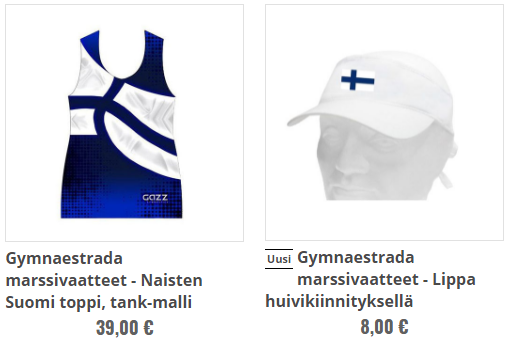 Seuraa tapahtumaa somessa:
Facebook: Gymnaestrada Tampere 2022

Instagram: #GymnaestradaTRE
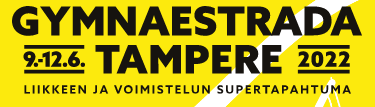 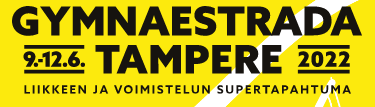 Seuran yhteyshenkilöt
Johanna Sundström
Terhi Rantanen
Toiminnanjohtaja
Gymppi
Terhi: terhi.rantanen@gmail.com, puhelin: 0400 905407
Johanna: toimisto@vavo.fi, puhelin: 044 9743630
Joukkuevoimistelun VaVo Cup 27.11.
VaVo järjestää liikuntahallilla 27.11. joukkuevoimistelukilpailut
Ilman talkoolaisia kilpailuiden järjestäminen ei ole mahdollista
Olisitko sinä päässyt mukaan järjestämään kilpailuja lauantaina 27.11.?
Syyslomaleiri 22.-23.10.
Yhteystiedot
Ida Harju, JV lajipäällikköida.harju@vavo.fip. 044 984 1474

Toimistotoimisto@vavo.fip.044 974 3630Mottitie 2, Valkeakoski

Nettisivutvavo.fi

Instagram@valkeakoskenvoimistelijat@vavo_joukkuevoimistelu
Laskutuslaskut@vavo.fi